October 26, 2016
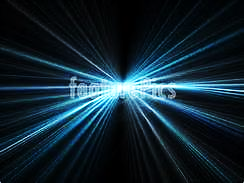 Sharpen Pencil
Collect Textbook, Please Do Now
Sit in assigned seat silently
Open textbook and use it to begin PDN
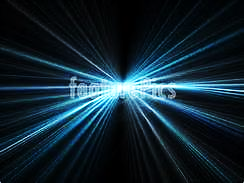 7th Grade PDNCollect PDN only
13.1 Our Solar System 
Read the Key Concept Summaries Side First
Answer the Review and Reinforce Side Second
Make sure you have your first and last name at top of paper.
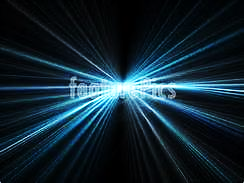 6th Grade PDN
Collect PDN Only 
Sit at assigned table and follow directions for card sort on PDN handout
Make sure your name and class period at the top of the paper.
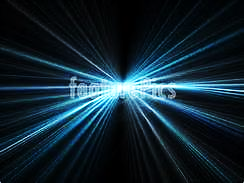 7th Grade TEK
7.9A: analyze the characteristics of objects in our solar system that allow life to exist such as the proximity of the sun, presence of water, and composition of the atmosphere.
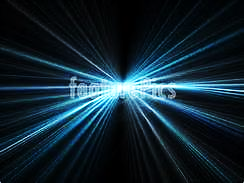 7th Grade Essential Question
If you were told you would be going to live on another planet in our solar system what would you need to pack? Explain why.
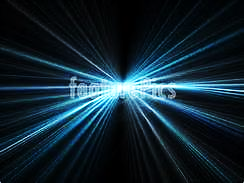 7th Grade LO
LO: We will compare/contrast characteristics of objects in our solar system that allow life to exist through completion of a flip book/foldable.
TEK:7.9A: analyze the characteristics of objects in our solar system that allow life to exist such as the proximity of the sun, presence of water, and composition of the atmosphere.
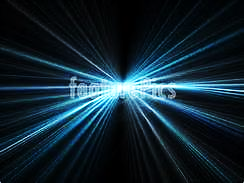 7th Grade DOL
DOL: I will complete 5 amazing facts about space as an exit slip.
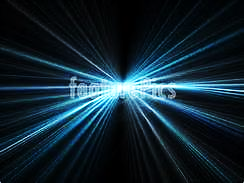 6th Grade TEK
6.8B: identify and describe the changes in position, direction and speed of an object when acted on by unbalanced forces
6.8C: calculate average speed using distance and time measurements
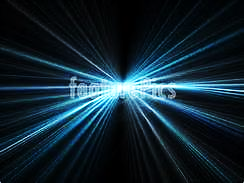 6th Grade Essential Question
When you were younger did you ever race your match box/hot wheels car against your friend’s match box/hot wheels car? How could you have determined whose car was moving at a higher average speed? Explain.
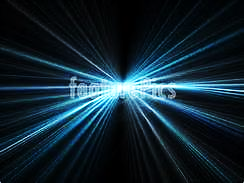 6th Grade LO
We will determine the average speed of a wind-up toy / toy car through a hands on lab.
TEKS: 6.8B: identify and describe the changes in position, direction and speed of an object when acted on by unbalanced forces
	6.8C: calculate average speed using 	distance and time measurements
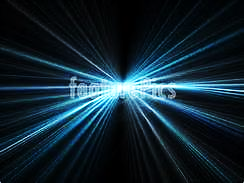 6th Grade DOL
DOL: We will complete 5 amazing facts about speed as an exit slip.
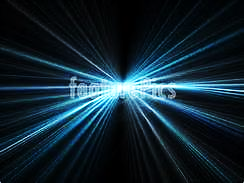 7th Grade Finish Flip Book
Teacher will pass out supplies and explain/model how to set up booklet
Teacher will explain directions for completing booklet
Students will follow teacher directions to complete booklet knowing it has a due of Wednesday, October 26, 2016 at the end of class.
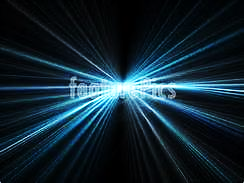 6th Grade Wind Up Toy Lab (3rd period)
Students will review how to solve for speed.
Teacher will explain/model lab expectations and procedures.
Teacher will assign students into groups of 3 and hand out materials
Students and Teacher will go outside to court yard to do lab (need sidewalk for chalk)
Students will follow directions on direction sheet to complete the lab. (may take 2 days)
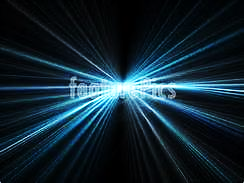 6th Grade Wind Up Toy Lab
This lab uses wind-up toys to calculate speed.  All materials and equipment needed for this lab is listed on the datasheet.
1 wind-up toy per team
1 timer per team (cell phone / chrome book online stopwatch)
1 long piece of string per team
1 piece sidewalk chalk per team
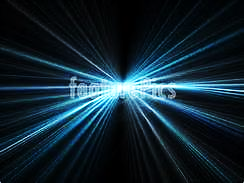 6th Grade Wind-Up Toy Lab
Students will draw a point of reference (starting line) onto sidewalk with chalk
Student whose first name, first letter comes first in the alphabet will keep the time/record time on data sheet
Student whose last name, first letter comes first in the alphabet will be in charge of chalk (tracing path of wind-up toy)
The third student will be in charge of winding up the toy, starting it at the point of reference, assist with string for measurement and record data collected.
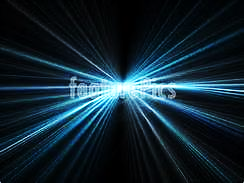 6th Grade Wind-Up Toy
Step 1: draw a point of reference on the sidewalk with the chalk
Step 2: Time keeper gets stopwatch ready to take time, Wind up the wind-up toy and hold at point of reference line (starting line)
Step 3: Time keeper starts time and says go at the same time, time keeper will record time in data sheet when the toy stops moving.
Step 4: Students will use the chalk to track the path the wind-up toy takes once wound up and then released from a point of reference (starting line)
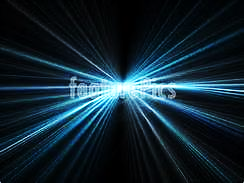 6th Grade Wind-Up Toy
Step 5: as a team students will place string along the path they drew with the chalk from start to end / mark end spot with finger, don’t loose it.. see step 6 why 
Step 6: Students will use a ruler to measure in cm’s the length of the string from the end spot they marked on the string to the start end of string to determine the distance toy traveled, record distance on data sheet
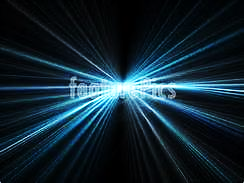 6th Grade Wind-Up Toy
Step 7: use data collected to determine the speed the wind-up toy traveled at.
Step 8: do steps  2-7  2 more times, don’t forget to record data
Step 9: We will discuss the rest of the steps tomorrow, Good Job getting this much accomplished!
6th Grade 4th Period  Book Work
Due to behavior during wind up toy lab yesterday (3 broken toys due to not following directions) students will read the pages 222-233
Students will complete the questions 
Pg 222 Apply 5
Pg 223 Apply 6/7
Pg 225 Compare 9
Pg 229 Analyze 14
Pg. 232 (all of it)
PG. 233 (all of it)
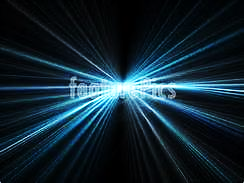 7th Grade Finish Flip Book
Step 1: Collect items to make book and follow teachers directions
Step 2: Login to Chrome Book, go to www.coachpease.com
Click on “Schoology” link, then click on link to schoology website
Login to Schoology account Login: ID #   / Password: Disd@2016 or
First name initial capitalized Last name first initial lower case dot month date year was born (remember 2 digits for month and date)
Example: Kp.11241975
Click on courses, then click on science
Click on folder for Space 
Use information gathered from folder to complete flip book